Infectious Diseases NOTES
8.l.1.1 Summarize the basic characteristics of viruses, bacteria, fungi, and parasites relating to the spread, treatment, and prevention of disease.

8.L.1.2. Explain the difference between epidemic and pandemic as it relates to the spread, treatment, and prevention of disease.
The study of….
PATHOLOGY				
the science of the causes and effects of diseases
MICROBIOLOGY				
study of microorganisms and their effect on living things
EPIDEMIOLOGY	
deals with the incidence, spread, and control of diseases
BIOTECHNOLOGY		
use of microorganisms to perform specific industrial functions
Types
Viruses
Bacteria
Fungi
Parasites
Affect: Humans, Plants, and Animals.
Characteristics of living organisms
Made of Cells
Have levels of organization
Reproduce 
Use energy
Grow
Respond to the environment
Adapt to the environment
Are Viruses Alive ?
Viruses are not alive.
do not meet all the characteristics of a living organism

WHY NOT?
Can reproduce only inside a live cell of the host
Not made of cells
They do not have metabolism because they are particles and not cells
Virus
non-living
DNA or RNA
need a host cell to replicate.
invade healthy cells  to make more viruses, usually kill the cell 
the most widespread illnesses in humans
Examples: AIDs, Chicken Pox, Flu (Influenza, H1N1), common cold. 
http://youtu.be/7D0eIsuZC3w
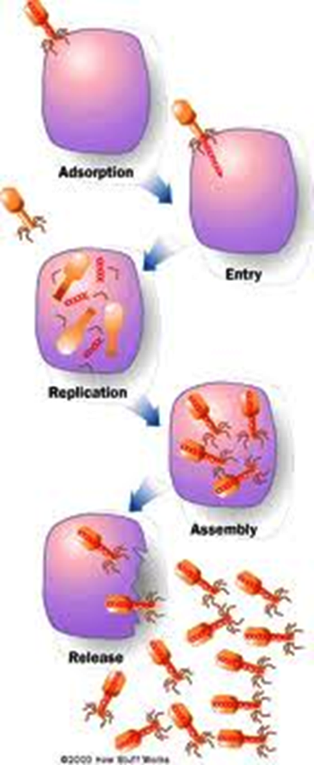 Lytic Cycle
1.Absorption
2. Entry
3. Replication
4. Assembly
5. Release
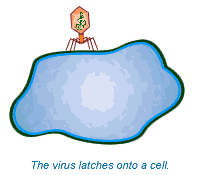 ABSORPTION
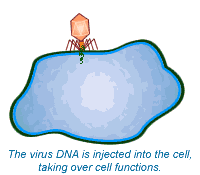 ENTRY
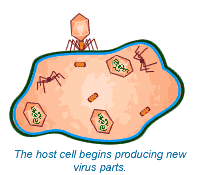 REPLICATION
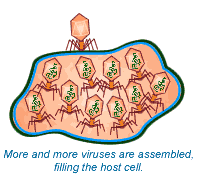 ASSEMBLY
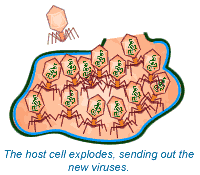 RELEASE
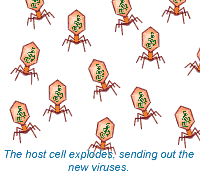 Cocci
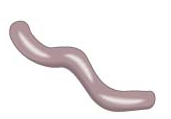 Spirilla
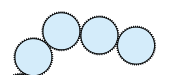 Bacteria
single-celled organism
live in a variety of places (with oxygen, without oxygen, extreme hot, extreme cold). 
grow and reproduce rapidly
Examples: Cholera, Salmonella (food poisoning), pneumonia, Lyme disease, tetanus, tuberculosis, strep throat, meningitis. 
Bacteria VS Virus
http://youtu.be/ZzdRj60S4NQ
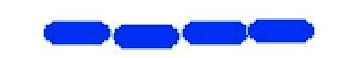 Baccili
Fungi
Fungi are heterotrophs. 
Can reproduce in multiple ways
Fungi can sometimes attack the tissues of living plants and animals and cause disease.
Examples: Yeast, mold, mildew, ringworm
Symptoms: skin infections, yeast infection, athelete’s foot, thrush
Parasite
organism that feed on another organism, the host.
 They live on or in their host’s body.
 Infectious disease may also be caused by animal parasites, which may take up residence in the intestines, bloodstream, or tissues.
Some are vectors – an organism that spreads disease
Back by popular demand: The caterpillar and the wasps
http://youtu.be/vMG-LWyNcAs
Vaccine/Antibiotic
Vaccines are used to prevent the spread of viral diseases. Must be taken before your infected. 
Antibiotics are used to stop the growth of bacteria.
Bacteria become resistant (antibiotic won’t kill them) causing it to be difficult to treat diseases. 
ANTIBIOTICS will NOT KILL VIRUSES!!
Epidemic vs. Pandemic
epidemic and pandemic are similar terms that refer to the spread of infectious diseases among a population. 
pandemic = more people infected, and a larger region being affected. World-wide outbreak. 
Epidemic= local or smaller area not world-wide.